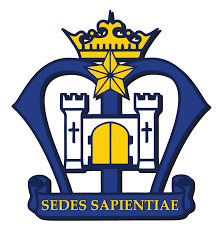 Key Concepts taught:
Belief
Diversity
Worldviews
Values
Vocabulary
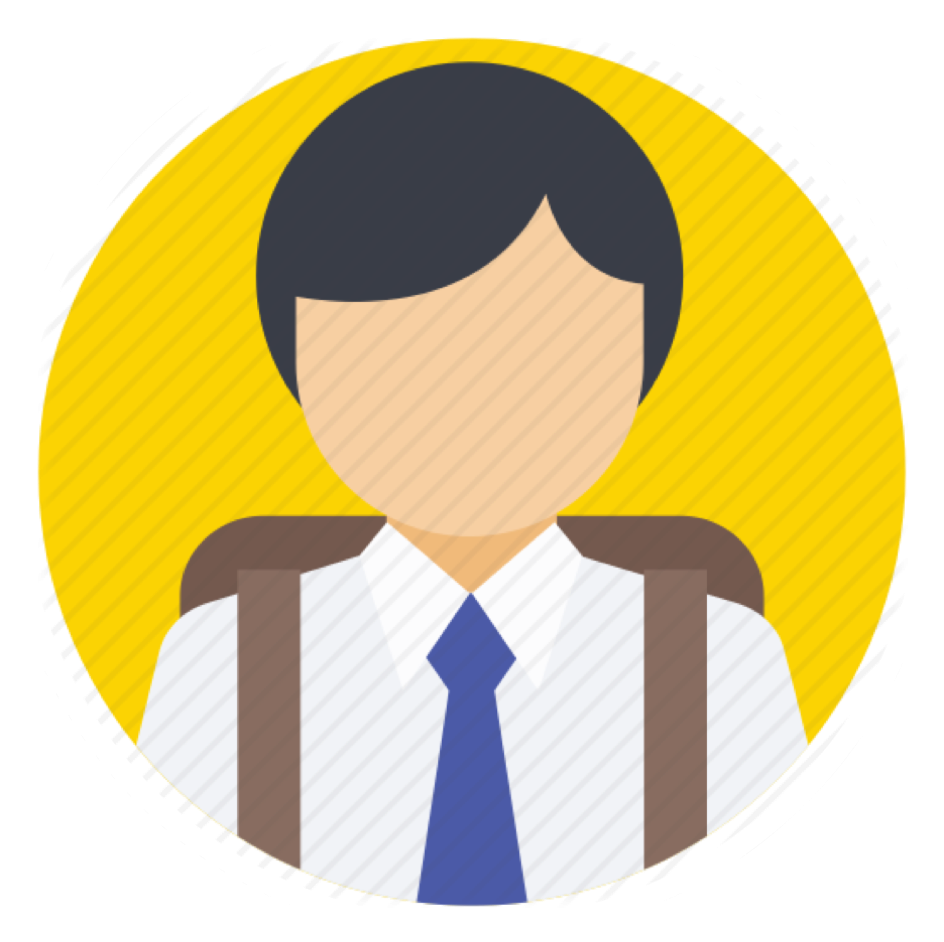 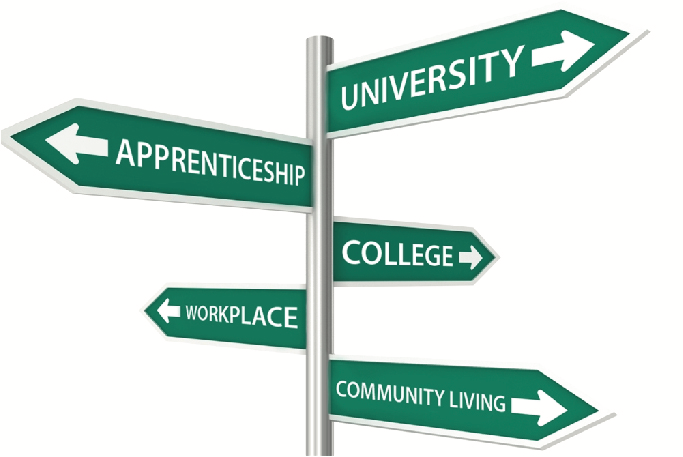 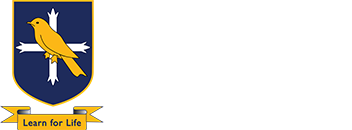 ST EDWARD’S ACADEMY
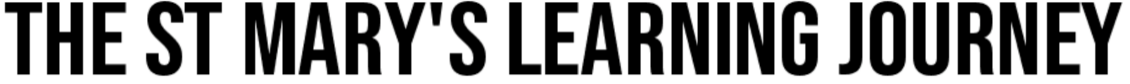 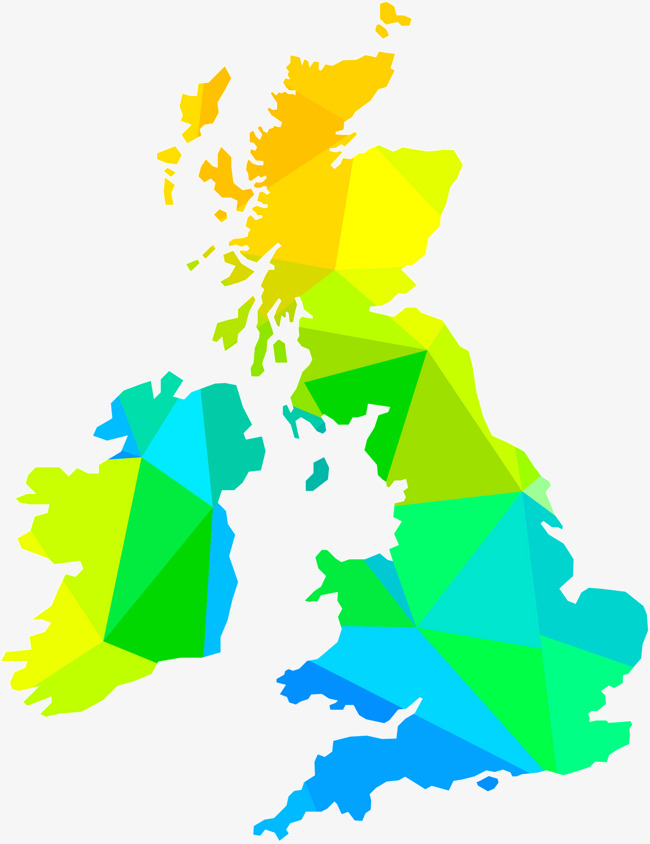 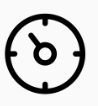 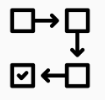 /
Religious Symbolism
Medical Ethics
Key Concepts taught:
Practices
Diversity
Worldviews
Values
Culture
Vocabulary
YEAR
9
Problem of Evil
Inspirational Leaders
Muslim
 Practices
Key Concepts taught:
Belief
Practices
Symbolism
Compare and Contrast
Diversity
Worldviews
Sources of Wisdom & Authority
Values
Culture
Vocabulary
YEAR
Muslim 
Beliefs
8
Holocaust
Jewish Tradition
Key Concepts taught:
Belief
Compare and Contrast
Diversity
Worldviews
Sources of Wisdom & Authority
Values
Culture
Vocabulary
Key Concepts taught:
Belief
Practices
Symbolism
Compare and Contrast
Diversity
Worldviews
Sources of Wisdom & Authority
Values
Culture
Vocabulary
Key Concepts taught:
Belief
Practices
Symbolism
Diversity
Worldviews
Values
Culture
Vocabulary
Key Concepts taught:
Belief
Practices
Symbolism
Diversity
Worldviews
Sources of Wisdom & Authority
Values
Culture
Vocabulary
Buddhist Tradition
Christian Practices
Evil and Suffering
Conflict & Peace
Key Concepts taught:
Belief
Practices
Diversity
Worldviews
Sources of Wisdom
& Authority
Values
Vocabulary
Key Concepts taught:
Practices
Symbolism
Diversity
Worldviews
Sources of Wisdom & Authority
Values
Culture
Vocabulary
Key Concepts taught:
Belief
Diversity
Compare & Contrast
Worldviews
Values
Vocabulary
YEAR
7
Pilgrimages
Islam
Key Concepts taught:
Belief
Practices
Diversity
Worldviews
Sources of Wisdom & Authority
Values
Vocabulary
Key Concepts taught:
Belief
Practices
Diversity
Worldviews
Values
Culture
Vocabulary
Key Concepts taught:
Practices
Compare and Contrast
Diversity
Worldviews
Values
Culture
Vocabulary
Stewardship
YEAR
6
Sikhi Dharma
Creation
Key Concepts taught:
Belief
Practices
Symbolism
Values
Culture
Vocabulary
Diversity
Key Concepts taught:
Belief
Vocabulary
Sources of Wisdom & Authority
Symbolism
Christian Beliefs
Key Concepts taught:
Belief
Compare and Contrast
Worldviews
Sources of Wisdom & Authority
Vocabulary
Belief
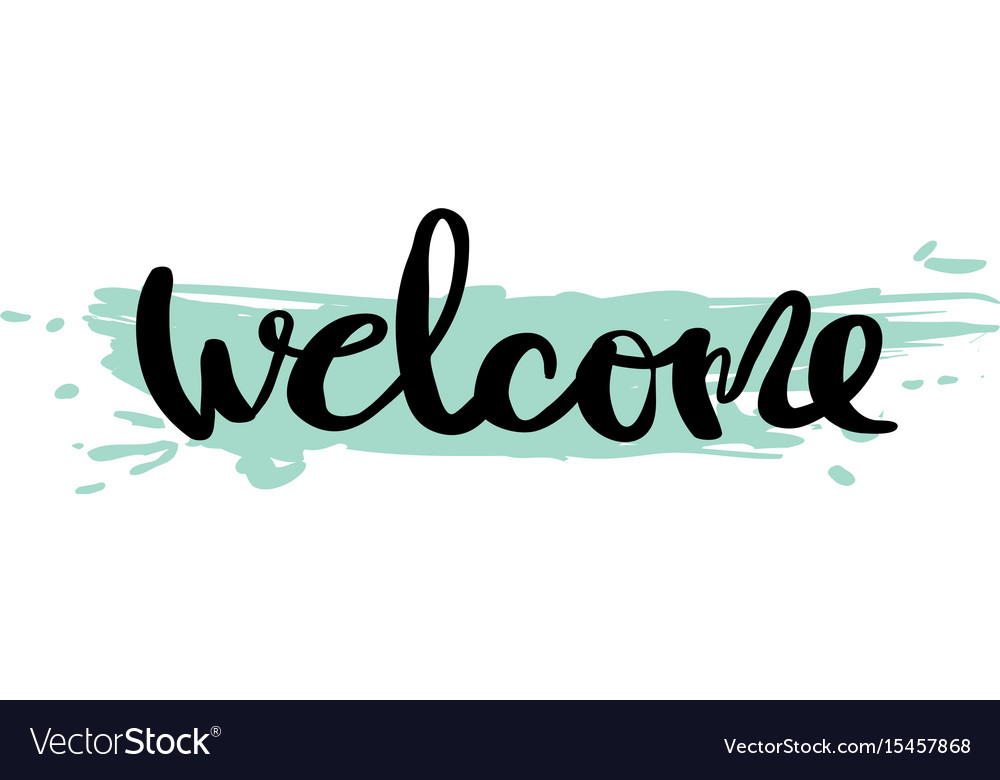 YEAR
5
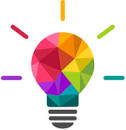 Comparing Religions
Belief
Key Concepts taught:
Belief
Compare and Contrast
Worldviews
Sources of Wisdom & Authority
Culture
Vocabulary
Key Concepts taught:
Belief
Practices
Symbolism
Compare and Contrast
Diversity
Vocabulary
‘ LIVING LIFE TO THE FULL’